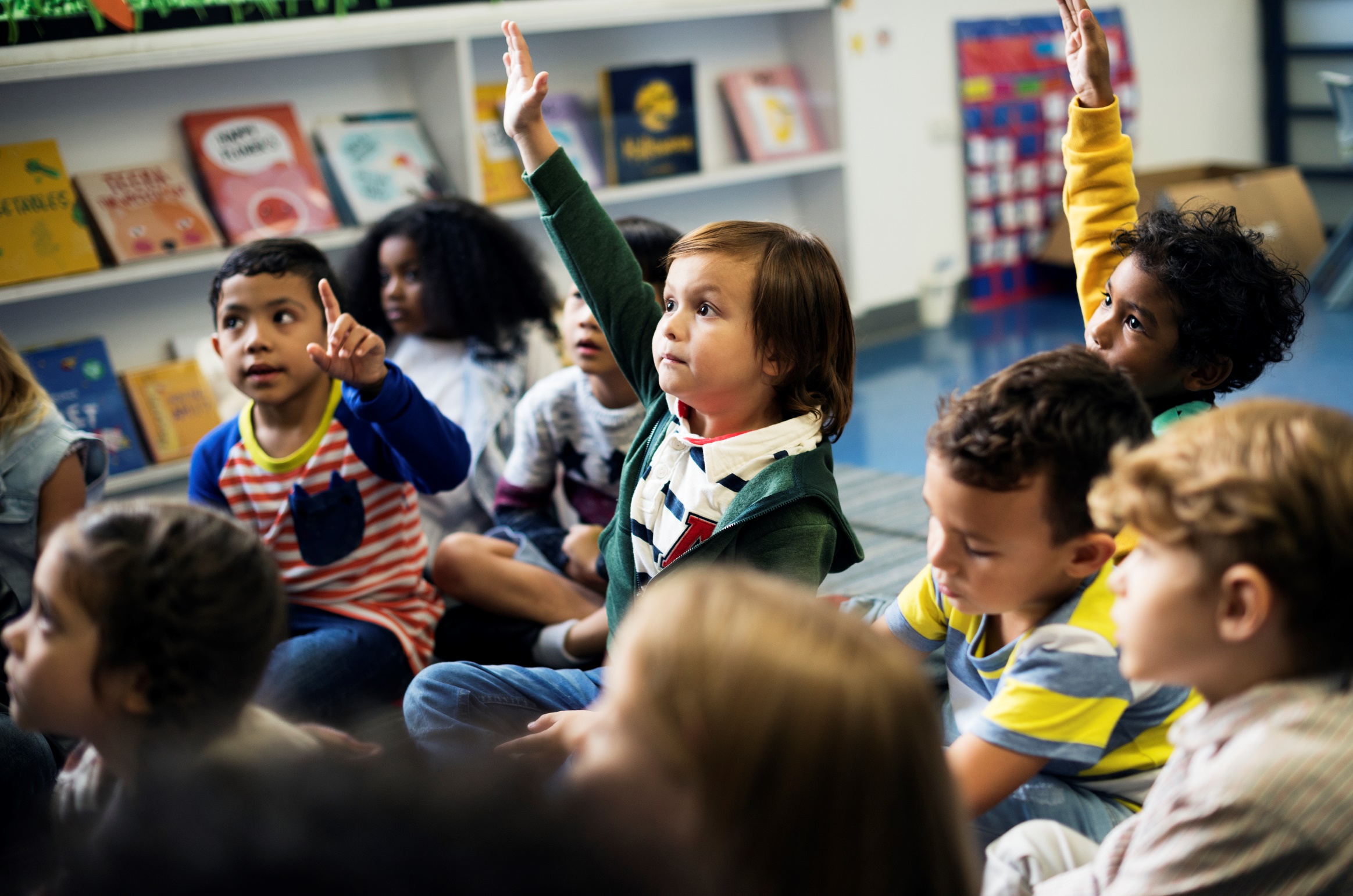 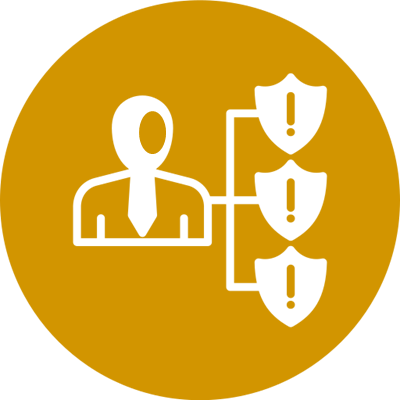 Superintendent’s Updates
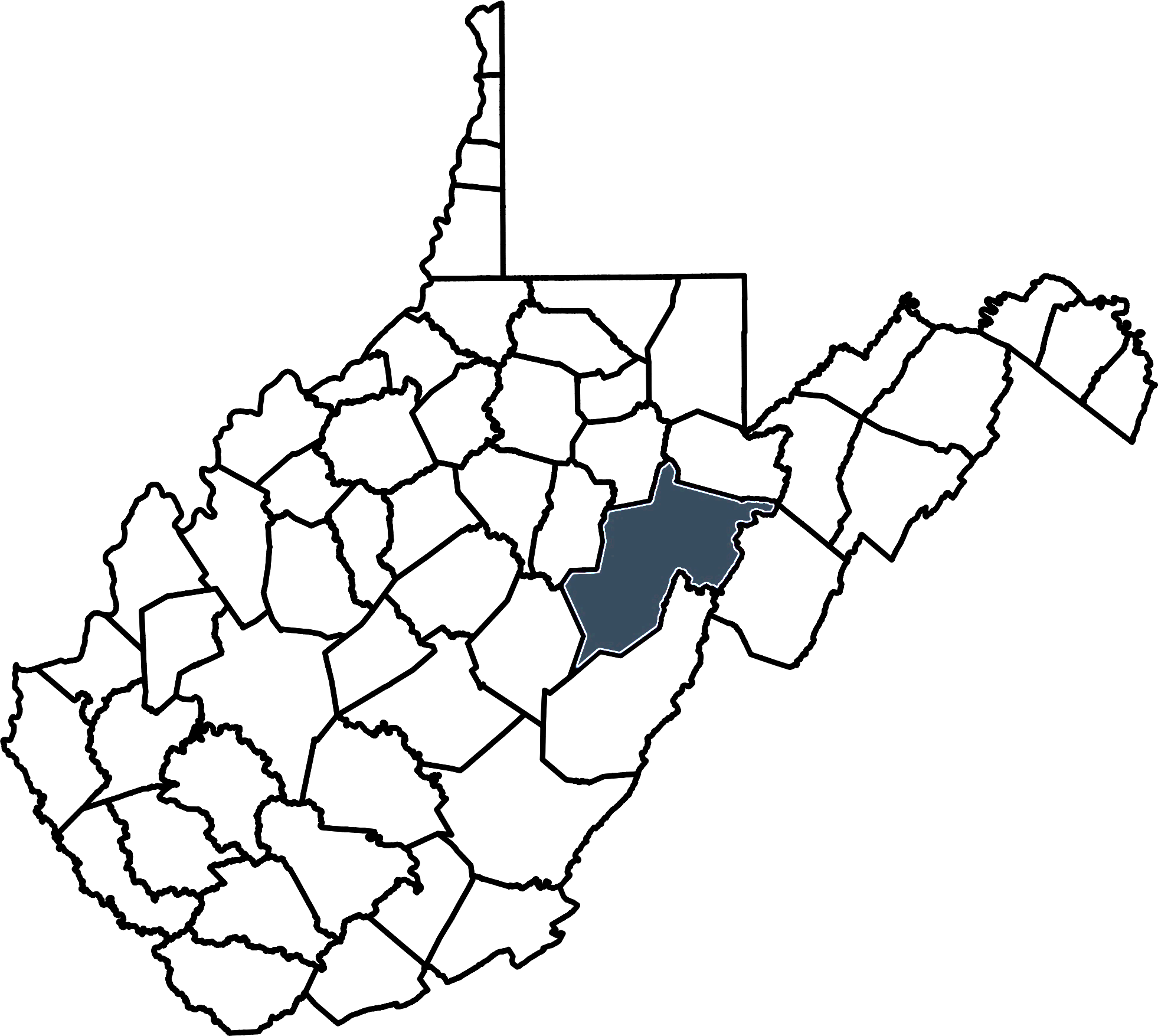 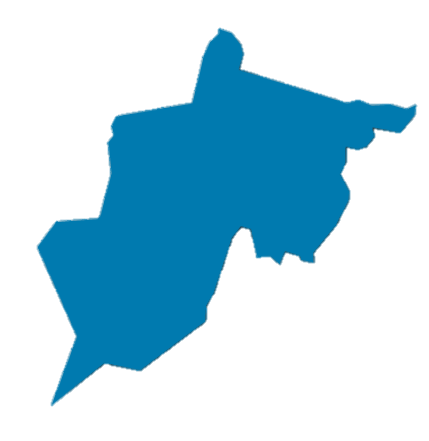 July 16, 2024
Enrollment Trend
Past 8 Years 
2016-17 to 2023-24
4048 - 3532 = 516

For every 
12 – 14.5 students lost RCS loses the funding for a teacher. 

516 ÷ 13.25 = 
38.94
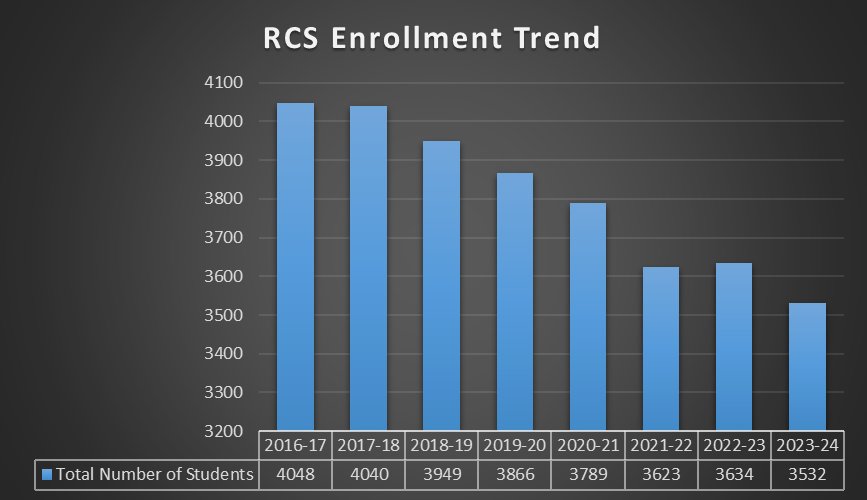 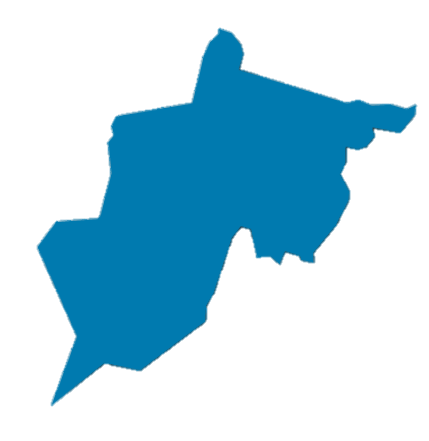 [Speaker Notes: 3532-3271 = 261 students
261/13.25 = 19.7]
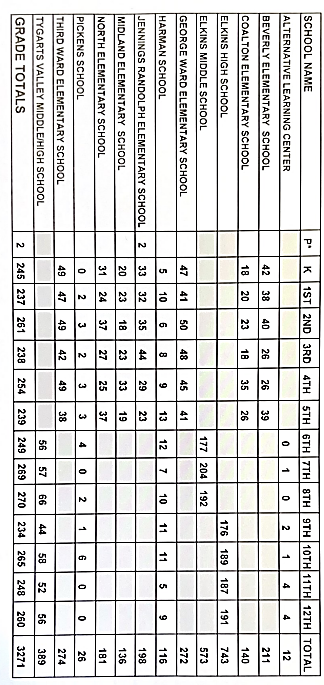 RCS Enrollment July 1, 2024
2023-24 to 2024-25
3532 - 3271 = 261

For every 
12 – 14.5 students lost RCS loses the funding for a teacher. 

261 ÷ 13.25 = 
19.7
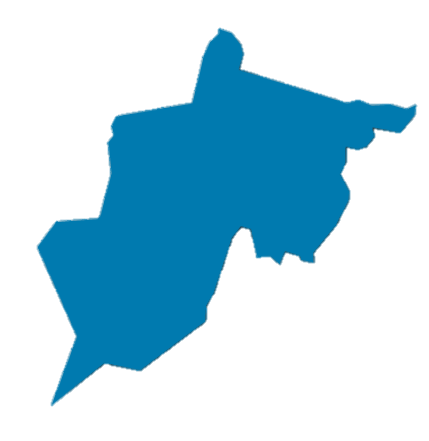 [Speaker Notes: 3532-3271 = 261 students
261/13.25 = 19.7]
Per Pupil Expenditures
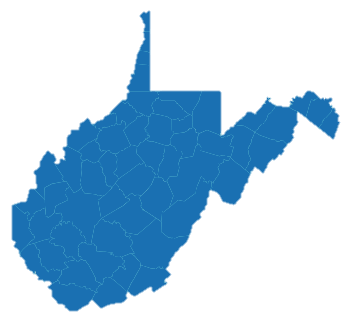 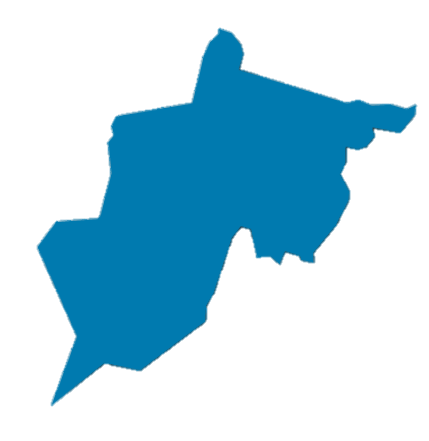 RCS Average 
Per Pupil Expenditure 
2022-23
$12,848.36
State Average 
Per Pupil Expenditure 
2022-23
$14,559.54
Per Pupil Expenditures
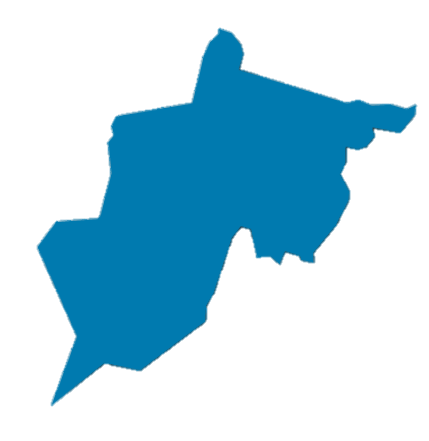 RCS Average 
Per Pupil Expenditure 
2022-23
$12,848.36
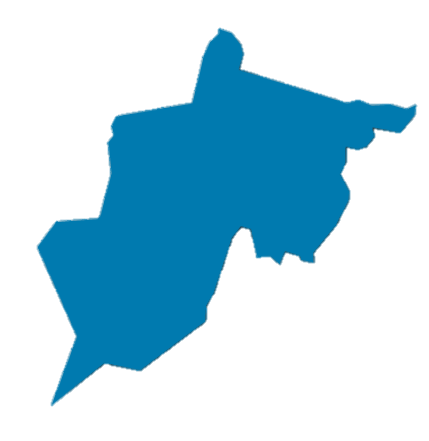 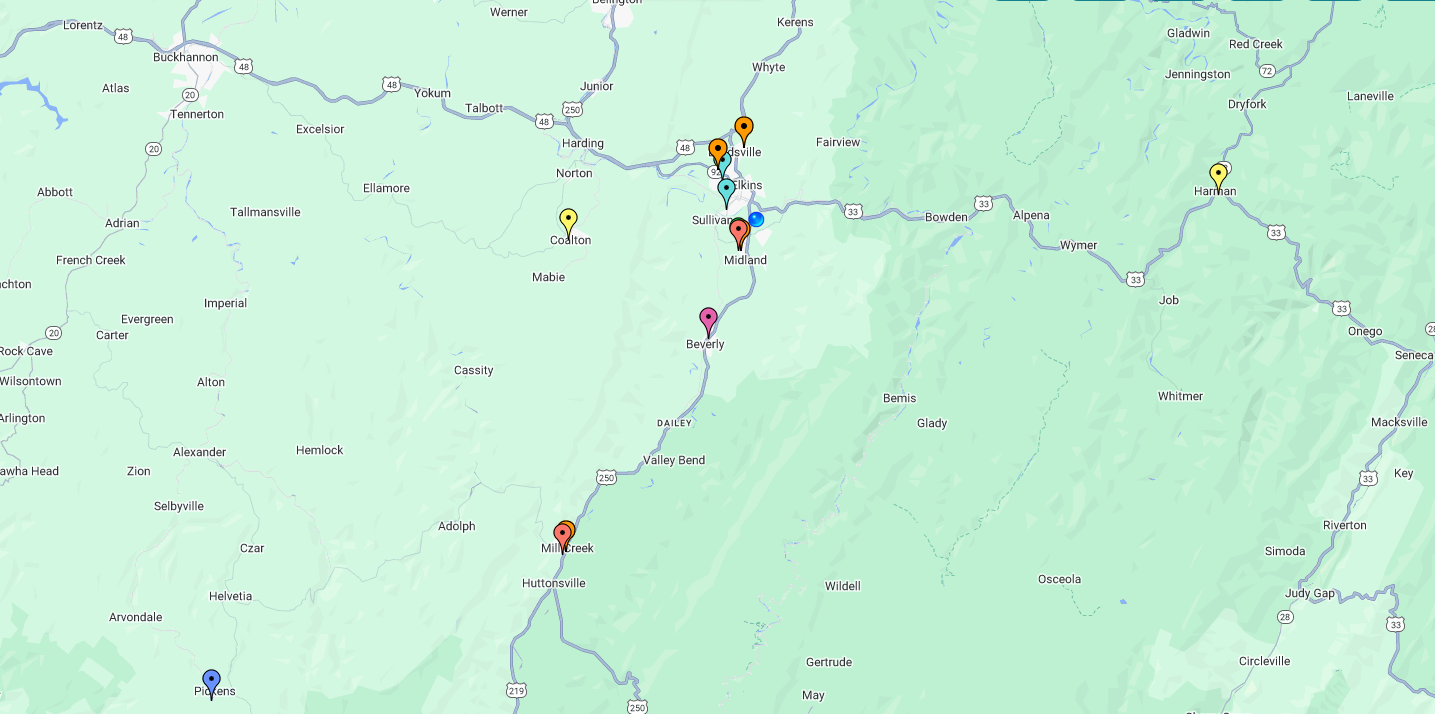 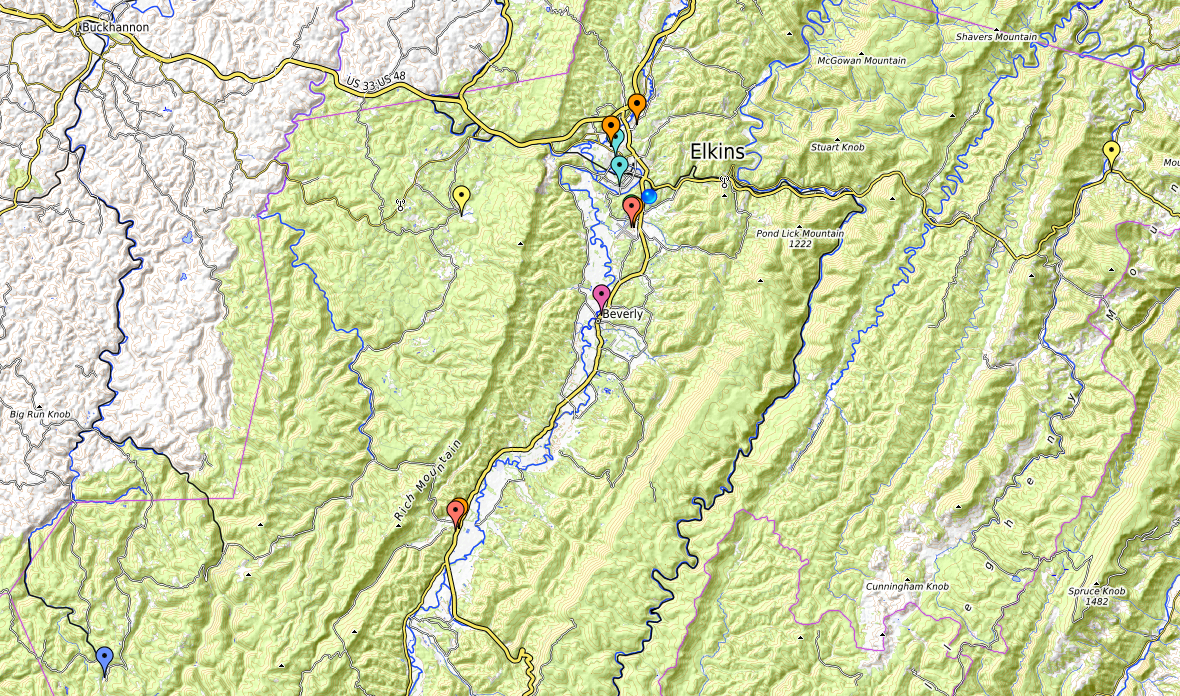 RCS
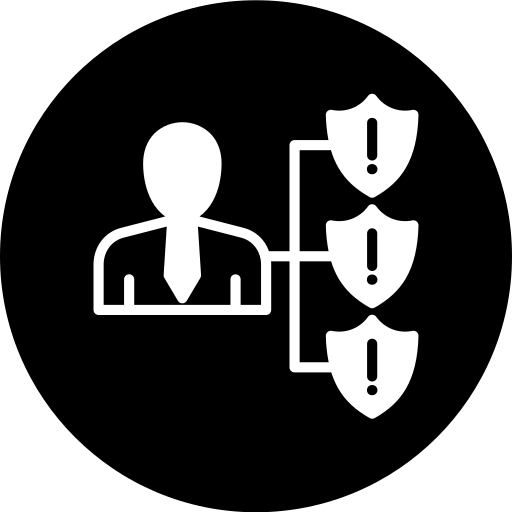 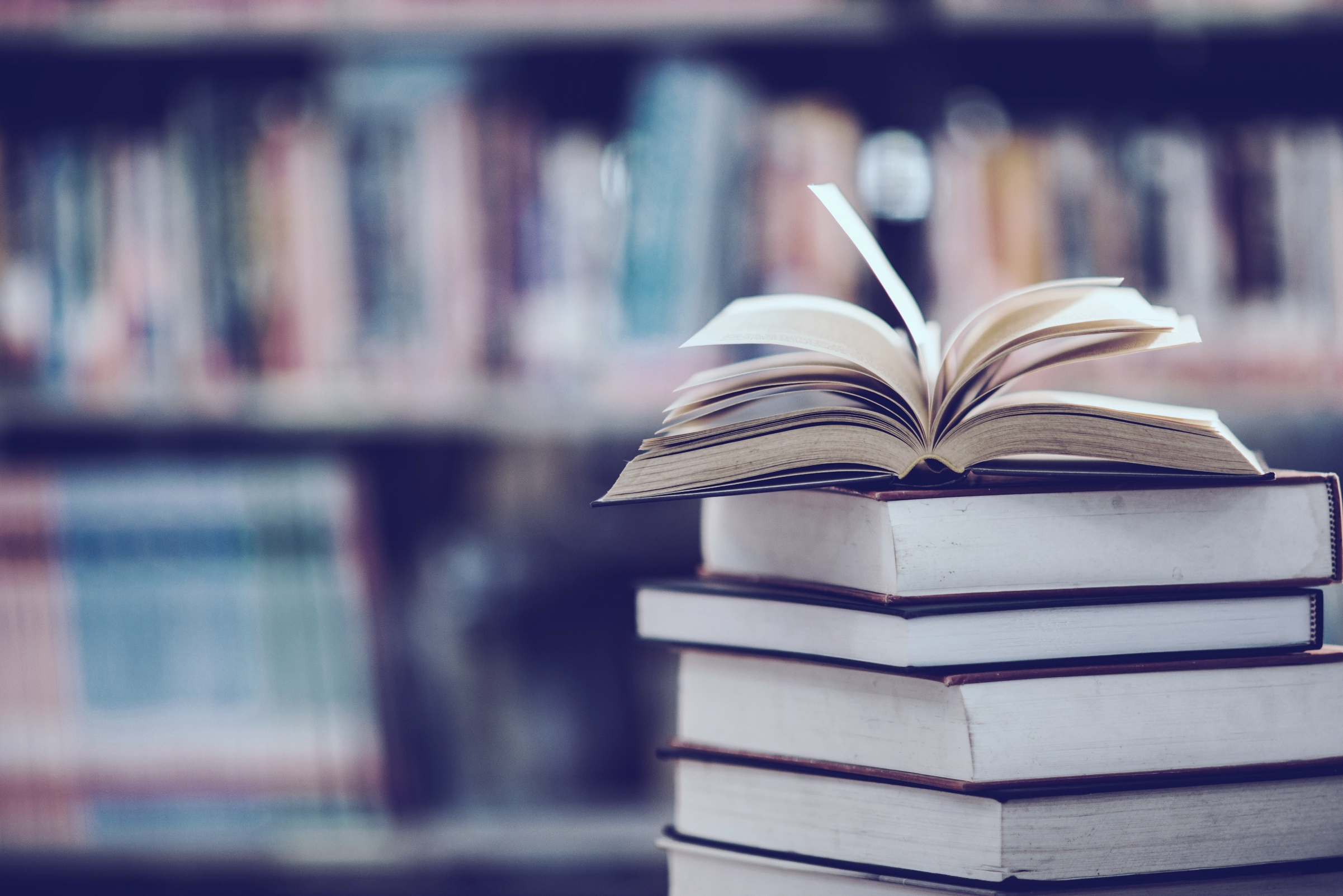 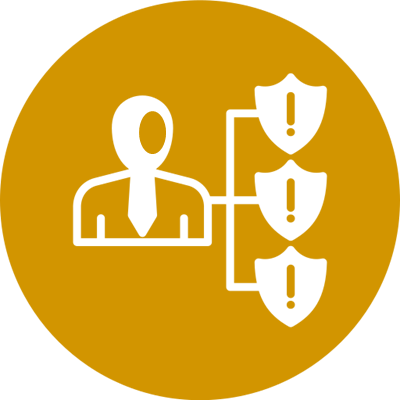 Questions?